Database ProcessingCS 451 / 551
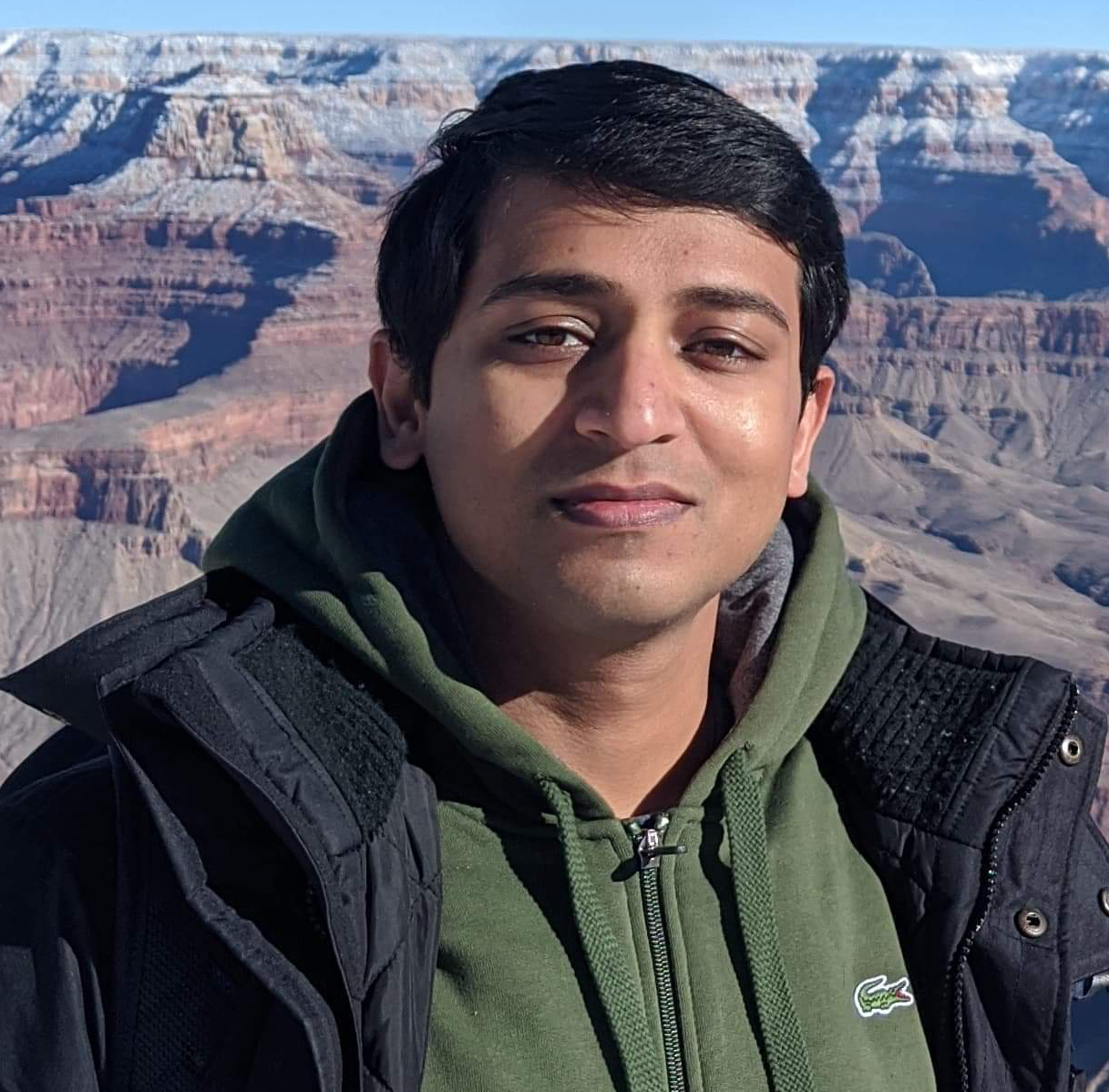 Lecture 15: 
MVCC Design Decisions and 
Database Durability
Suyash Gupta
Assistant Professor
Distopia Labs and ORNG
Dept. of  Computer Science
(E) suyash@uoregon.edu
(W) gupta-suyash.github.io
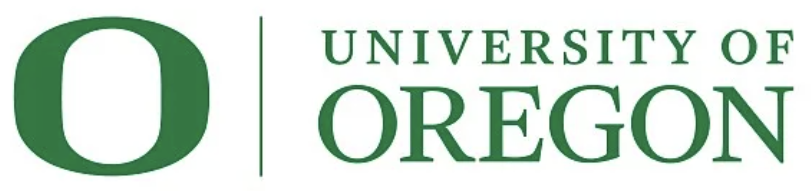 Assignment 3 is Out!Deadline: Dec 3, 2024 at 11:59pmNo Presentations for Assignment 3.Final Exam: Dec 13, 2024 at 8-10amSyllabus  Main focus on course not covered in Midterm, but questions can be on index and storage.
2
Last Class
We discussed MVCC.

In MVCC, the DBMS maintains multiple physical versions of each record in the database

Next, we look at MVCC design decisions.
3
MVCC Design Decisions
What do we need to consider while designing an MVCC scheme?

Concurrency Control Protocol 
Version Storage 
Garbage Collection 
Deletes
4
Concurrency Control Protocol
Approach 1: Timestamp Ordering
Assign transactions timestamps that determine serial order. 

Approach 2: Optimistic Concurrency Control 
Three-phase protocol that we learnt in T/O lecture.
Use private workspace for new versions. 

Approach 3: Two-Phase Locking
Transactions acquire lock on physical version before they can read/write a logical tuple.
5
Version Storage
How to store versions?
6
Version Storage
How to store versions?

The DBMS uses the record’s pointer field to create a version chain (chain of versions).

This allows the database to find the version that is visible to a particular transaction at runtime. 

Indexes always point to the head of the chain. 

Different storage schemes determine where/what to store for each version.
7
Version Storage
What are the possible designs ?
8
Version Storage
Three possible designs:

Append-Only Storage  
New versions are appended to the same table. 

Time-Travel Storage  
Old versions are copied to a separate table. 

Delta Storage  
Only the original value of the modified column is copied into a separate space.
9
Append-Only Storage
Say this is our original table.
10
Append-Only Storage
Now, we have an update to variable A, so link from previous version.

On every update, append a new version of the record into an empty space in the table.
11
Append-Only Storage
Now, we have another update to variable A, so link from previous version.
12
Append-Only Storage
Now, we have an update to variable B, so link from previous version.
13
Time-Travel Storage
Say this is our original table.
Main Table
14
Time-Travel Storage
On every update, copy the current version to the time-travel table and update pointers.

Say, a new version for A.
Time-Travel Table
Main Table
15
Time-Travel Storage
Say, another new version for A.

Notice that we are overwriting the version in the main table.
Time-Travel Table
Main Table
16
Delta Storage
Say this is our original table.
Main Table
17
Delta Storage
Say, we only update Attr 1 for record A.

On each update, copy only the attributes that were modified to the delta storage and overwrite the master version.
Main Table
Delta Table
18
Delta Storage
Say, we have another update for Attr 1 of record A.
Main Table
Delta Table
19
Garbage Collection
How to garbage collect old versions?
20
Garbage Collection
How to garbage collect old versions?

The DBMS needs to carefully remove physical versions from the database over time.

No active transaction in the DBMS should be able to see a version going to be garbage collected. 
For example: A version was created by an aborted transaction should be garbage collected. 

Two additional design decisions:
How to look for expired versions? 
How to decide when it is safe to reclaim memory?
21
Garbage Collection
Two approaches

Tuple-level  
Use a background thread to find old versions by examining tuples directly

Transaction-level  
Each transaction keeps track of its old versions so the DBMS does not have to scan tuples.
22
Tuple-Level GC
Makes use of a separate thread(s) also known as background thread.

Background thread periodically scans the table and looks for reclaimable versions.
23
Tuple-Level GC
Transaction 1  Tbegin = 12.

Transaction 2  Tbegin = 25.
24
Tuple-Level GC
Transaction 1  Tbegin = 12.

Transaction 2  Tbegin = 25.
If a background thread scans this table, what can it conclude.
25
Tuple-Level GC
Transaction 1  Tbegin = 12.

Transaction 2  Tbegin = 25.
If a background thread scans this table, what can it conclude.
It can delete A0 and B0.
26
Transaction-Level GC
Each transaction keeps track of its read/write set. 

On commit/abort, the transaction provides this information to the background thread. 

The background thread periodically determines when all versions created by a finished transaction are no longer visible.
27
Transaction-Level GC
Time
Say, this transaction T1 starts at time 10.
28
Transaction-Level GC
Time
Creates a new version of A (and subsequently B) for itself.
29
Transaction-Level GC
Time
Creates a new version of A (and subsequently B) for itself.
30
Transaction-Level GC
Time
Creates a new version of A (and subsequently B) for itself.
31
Transaction-Level GC
Time
Creates a new version of A (and subsequently B) for itself.
32
Transaction-Level GC
Time
At Commit, T1 can inform the background thread of discarding older versions (A1
 and B5).
33
MVCC Deletes
A record should be physically removed from the database only when all versions of the deleted record are not visible.

Once a record is deleted, no newer version of that record can be created.

We need a way to denote that the record has been logically deleted at some point in time.
34
MVCC Deletes
Two mechanisms for deletes:
Deleted Flag:
Maintain a flag that indicates a record has been deleted after the newest physical version.
Can either be in record header or a separate column. 

Tombstone Tuple:
Create an empty physical version to indicate that a record is deleted.
35
Durability
36
Durability
Until now, we have discussed the ACI of ACID properties. 

DBMS needs to also provide Durability, that is, there is no loss of data despite any failures.
Failures should not cause loss of transaction commits.
37
Lack of Durability
Buffer Pool
Disk
Page
Time
Let’s try to understand the impact of lack of durability.

Recall that in every database we make use of a buffer pool for faster access.
38
Lack of Durability
Buffer Pool
Disk
Page
Time
Read the page from disk to buffer pool.
39
Lack of Durability
Buffer Pool
Disk
Page
Time
Update in the buffer pool.
40
Lack of Durability
Buffer Pool
Disk
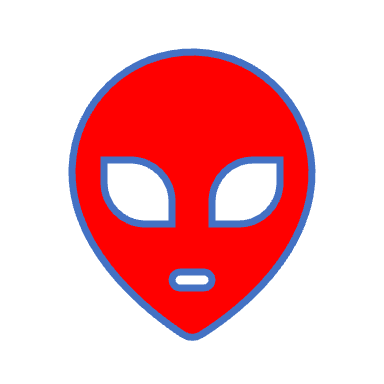 Page
Time
Say the system crashes  Memory wipes out  Buffer pool empty!
41
Durability
Durability requirement necessitates providing steps that allows the database to recover from a failure.

Remember, the primary storage location for any database is the nonvolatile storage (such as disk).

However, disks are slower than volatile storage (main memory). 

So, steps:
First copy target record into memory. 
Perform the writes in memory. 
Write dirty records back to disk.
42
Undo vs. Redo
The DBMS needs to ensure that
The changes for any transaction are durable once the DBMS announces that the transaction commits. 
No partial changes are durable if the transaction aborts.

Undo: 
The process of removing the effects of an incomplete/ aborted transaction. 

Redo: 
The process of re-applying the effects of a committed transaction.
43
Undo vs. Redo
The DBMS needs to ensure that
The changes for any transaction are durable once the DBMS announces that the transaction commits. 
No partial changes are durable if the transaction aborts.

Undo: 
The process of removing the effects of an incomplete/ aborted transaction. 

Redo: 
The process of re-applying the effects of a committed transaction. 

Whether to undo or redo depends on how the DBMS manages its buffer pool.
44
When to Write to Disk?
Buffer Pool
Disk
Page
Time
Assume these are the two transactions running in our database.
45
When to Write to Disk?
Buffer Pool
Disk
Page
Time
Read the page to the buffer.
46
When to Write to Disk?
Buffer Pool
Disk
Page
Time
Update A.
47
When to Write to Disk?
Buffer Pool
Disk
Page
Time
Records that T2 touches already in the buffer.
48
When to Write to Disk?
Buffer Pool
Disk
Page
Time
Records that T2 touches already in the buffer.
49
When to Write to Disk?
Buffer Pool
Disk
Page
Time
Update B.
50
When to Write to Disk?
Buffer Pool
Disk
Page
Time
Time to commit B. 

What should we do? How to make this transaction’s updates durable?
51
When to Write to Disk?
Buffer Pool
Disk
Page
Time
If we write this page from buffer back to disk, then we are writing changes of an uncommitted transaction (T1)!
52
When to Write to Disk?
Buffer Pool
Disk
Page
Time
If we delay and the system crashes after commit of T2 but before commit of T1, then we lose durability!
53
Eviction Policies
We need to design appropriate Eviction Policies.

When/How to evict a page from the buffer pool.

Two design choices:
Steal
Force
54
Steal Policy
Steal Policy helps to determine:
Whether the DBMS can evict a dirty object in the buffer pool modified by an uncommitted transaction and use this dirty object to overwrite the most recent committed version of that object in the disk. 

Steal: Eviction + overwriting is allowed. 
No-Steal: Eviction + overwriting is not allowed.
55
Force Policy
Force policy helps to determine:
Whether the DBMS requires all updates made by a transaction are written back to the disk before the transaction can commit. 

Force: Write-back is required. 
No-Force: Write-back is not required.
56
Eviction Policies
Recovery Performance
Runtime Performance
Steal
Steal
No-Steal
No-Steal
No-Force
No-Force
Force
Force
57
No-Steal + Force
No dirty write on an uncommitted transaction is written to the database and each update made by a transaction are written to the disk before commit.
58
No-Steal + Force
No dirty write on an uncommitted transaction is written to the database and each update made by a transaction are written to the disk before commit.

This approach is easy to implement: 
Never have to undo changes of an aborted transaction because the changes were not written to disk. 

Never have to redo changes of a committed transaction because all the changes are guaranteed to be written to disk at commit time.

How to design a no-steal + force policy?
59
Shadow Paging
DBMS maintains copies of pages. 
Specifically, at most two versions of a page: 

Master version  Contains only changes from committed transactions.

Shadow version  Updates made by uncommitted transactions. 
If a transaction wants to write/update, create a shadow version.

To install updates when a transaction commits, overwrite the root so it points to the shadow.
Swapping master and shadow versions.
60
Shadow Paging
Disk
Memory
Master
Page Table
Master
Pointer
61
Shadow Paging
Disk
Memory
Master
Page Table
Master
Pointer
Say a transaction T1 wants to update some of these pages.
62
Shadow Paging
Disk
Memory
Master
Page Table
Master
Pointer
Shadow
Page Table
So, create a shadow page table that points to original pages in the disk.
63
Shadow Paging
Disk
Memory
Master
Page Table
Master
Pointer
Shadow
Page Table
Now, say T1 wants to write a record in Page 1, so create a new Page in disk
64
Shadow Paging
Disk
Memory
Master
Page Table
Master
Pointer
Shadow
Page Table
Now, say T1 wants to write a record in Page 4, so create a new Page in disk
65
Shadow Paging
Disk
Memory
Master
Page Table
Master
Pointer
Shadow
Page Table
Now, say a transaction T2 wants to read a record from Page 1, where should it read from?
66
Shadow Paging
Disk
Memory
Master
Page Table
Master
Pointer
Shadow
Page Table
Transaction T2 will follow the Master Pointer and read Page 1 from disk
67
Shadow Paging
Disk
Memory
Master
Page Table
Master
Pointer
Shadow
Page Table
Now, what happens T1 commits?
68
Shadow Paging
Disk
Memory
Master
Page Table
Master
Pointer
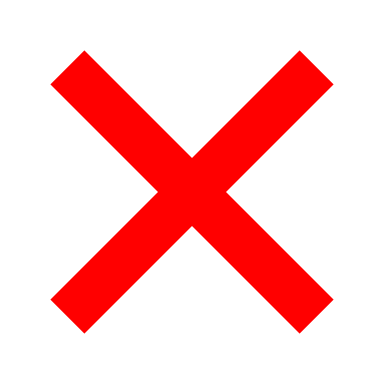 Shadow
Page Table
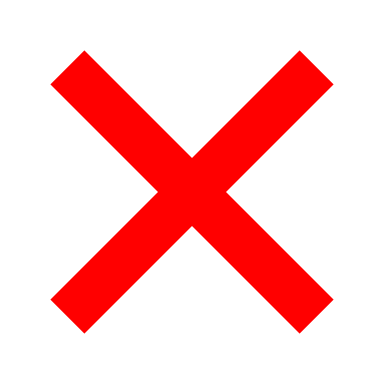 Original Pages for 1 and 4 are deleted.
69
Shadow Paging
Disk
Memory
Master
Page Table
Master
Pointer
Shadow
Page Table
And, the master pointer points to the shadow page table.
70
Shadow Paging
Disk
Memory
Master
Pointer
Master
Page Table
And, the shadow page table becomes the master page table.
71
Shadow Paging
Supporting rollbacks and recovery is easy with shadow paging. 

Undo: 
Remove the shadow pages. 
Leave the master and the DB root pointer alone. 

Redo: 
Not needed at all.
72
Shadow Paging Disadvantages
Copying the entire page table is expensive. 

Commit overhead is high.
73
Steal + No-Force
Allow transactions to read uncommitted updates and do not force writing updates to the disk.

How to design a steal + no-force policy?
74
Write-Ahead Log (WAL)
Maintain a log file separate from buffer pool that tracks the changes that transactions make to that database. 

Assumption  the log file is on stable storage. 

Log contains enough information to perform the necessary undo and redo operations on the database. 

DBMS must write to disk the log file before it can flush the actual object to disk.

A transaction is not considered committed until all its log records have been written to stable storage!
75
WAL Protocol
Write a <Begin> record to the log for each transaction to mark its starting point. 

Append a record every time a transaction changes an object:
Transaction Id 
Object Id 
Before Value (Undo) 
After Value (Redo) 

When a transaction finishes, the DBMS appends a <Commit> record to the log. 

Make sure that all log records are flushed to disk before marking a transaction committed.
76
WAL Protocol
Buffer Pool
Disk
Page
Time
WAL
77
WAL Protocol
Buffer Pool
Disk
Page
Time
WAL
<T1, Begin>
Add a transaction start entry to WAL.
78
WAL Protocol
Buffer Pool
Disk
Page
Time
WAL
<T1, Begin>
Read the page to the buffer.
79
WAL Protocol
Buffer Pool
Disk
Page
Time
WAL
<T1, Begin>
<T1, A, 1, 6>
Say, this write to A updates its value from 1 to 6  First, add an entry to WAL.
80
WAL Protocol
Buffer Pool
Disk
Page
Time
WAL
<T1, Begin>
<T1, A, 1, 6>
Then updates Buffe Pool.
81
WAL Protocol
Buffer Pool
Disk
Page
Time
WAL
<T1, Begin>
<T1, A, 1, 6>
<T1, B, 4, 8>
Similarly, for B
82
WAL Protocol
Buffer Pool
Disk
Page
Time
WAL
<T1, Begin>
<T1, A, 1, 6>
<T1, B, 4, 8>
Similarly, for B
83
WAL Protocol
Buffer Pool
Disk
Page
Time
WAL
<T1, Begin>
<T1, A, 1, 6>
<T1, B, 4, 8>
On commit, first write WAL entries to the disk.
84
WAL Protocol
Buffer Pool
Disk
Page
Time
WAL
<T1, Begin>
<T1, A, 1, 6>
<T1, B, 4, 8>
At this point, before even writing buffer pool to disk, any other transaction can access.
85
WAL Disadvantages
What are the disadvantages for WAL?
86
WAL Disadvantages
What are the disadvantages for WAL?

Flushing the log buffer to disk every time a transaction commits bottlenecks the system.

Solution?
87
WAL Disadvantages
What are the disadvantages for WAL?

Flushing the log buffer to disk every time a transaction commits bottlenecks the system.

Solution?

Group Commits!
88
WAL Disadvantages
What are the disadvantages for WAL?

Flushing the log buffer to disk every time a transaction commits bottlenecks the system.

Solution?

Group Commits!
89
WAL Group Commit
Group Commits allows the DBMS to amortize the overhead.

Batch multiple log flushes together. 

When the buffer is full  flush it to disk.

Alternatively, use a timeout period (e.g., 1 second).
90
WAL Group Commit
Group Commits allows the DBMS to amortize the overhead.

Batch multiple log flushes together. 

When the buffer is full  flush it to disk.

Alternatively, use a timeout period (e.g., 1 second).
91
WAL Group Commit
Disk
Buffer Pool
Page
WAL
Time
92
WAL Group Commit
Disk
Buffer Pool
Page
WAL
Time
<T1, Begin>
Add a transaction start entry to WAL.
93
WAL Group Commit
Disk
Buffer Pool
Page
WAL
Time
<T1, Begin>
94
WAL Group Commit
Disk
Buffer Pool
Page
WAL
Time
<T1, Begin>
<T1, A, 1, 6>
95
WAL Group Commit
Disk
Buffer Pool
Page
WAL
Time
<T1, Begin>
<T1, A, 1, 6>
96
WAL Group Commit
Disk
Buffer Pool
Page
WAL
Time
<T1, Begin>
<T1, A, 1, 6>
<T1, B, 4, 8>
97
WAL Group Commit
Disk
Buffer Pool
Page
WAL
Time
<T1, Begin>
<T1, A, 1, 6>
<T1, B, 4, 8>
98
WAL Group Commit
Disk
Buffer Pool
Page
WAL
Time
<T1, Begin>
<T1, A, 1, 6>
<T1, B, 4, 8>
<T2, Begin>
99
WAL Group Commit
Disk
Buffer Pool
Page
WAL
Time
<T1, Begin>
<T1, A, 1, 6>
<T1, B, 4, 8>
<T2, Begin>
100
WAL Group Commit
Disk
Buffer Pool
Page
WAL
Time
<T1, Begin>
<T1, A, 1, 6>
<T1, B, 4, 8>
<T2, Begin>
<T2, C, 5, 3>
101